ПРОЕКТ «ЖИВАЯ СКАЗКА»
« Человек, который верит в сказку, однажды в неё попадает, потому что у него есть сердце… »    
                           Сергей Александрович Королев
Скупченко Юлия Владимировна 
заместитель заведующего по УВР дошкольного отделения
ЧУОО  «Московская интернациональная школа Планета»
	Демченко Светлана Владимировна
музыкальный руководитель 
ЧУОО  «Московская интернациональная школа Планета»
Дефицит общения детей и родителей – результат   стремительного информационно – технического прогресса
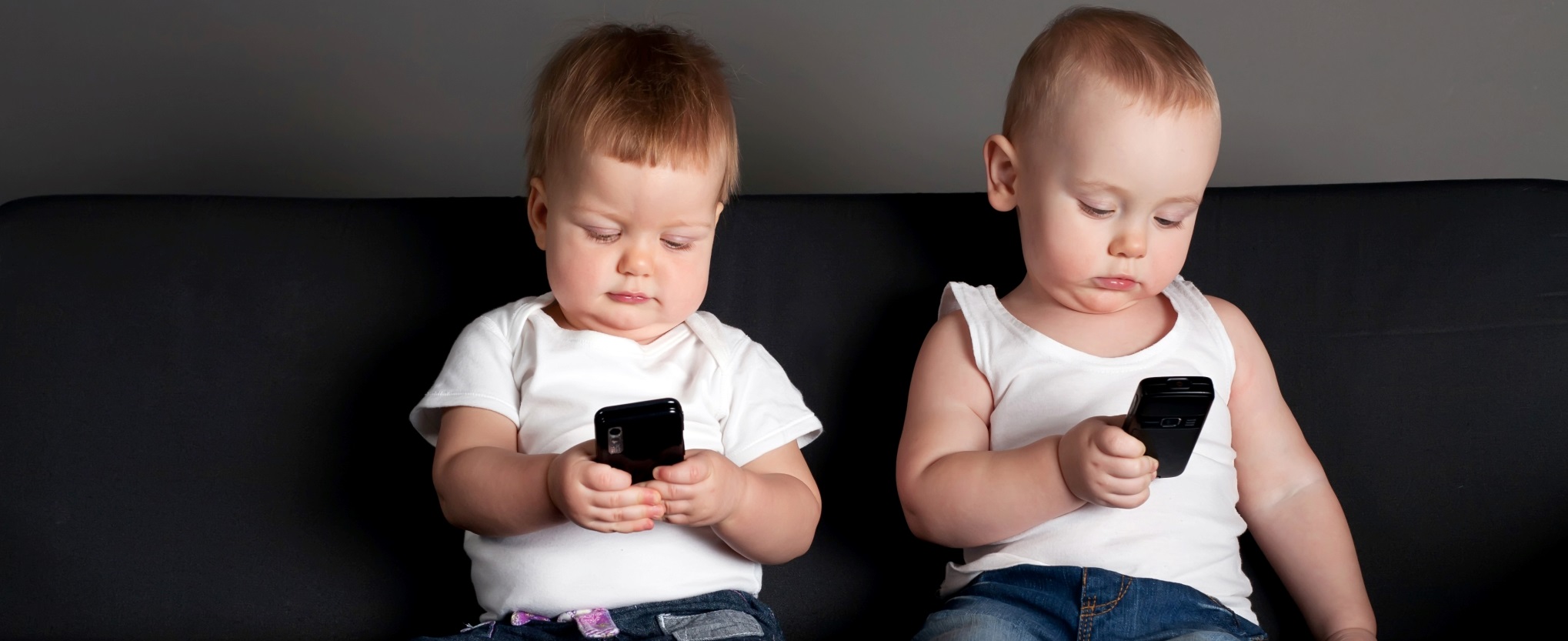 Игровая деятельность  как основной фактор развития ребенка
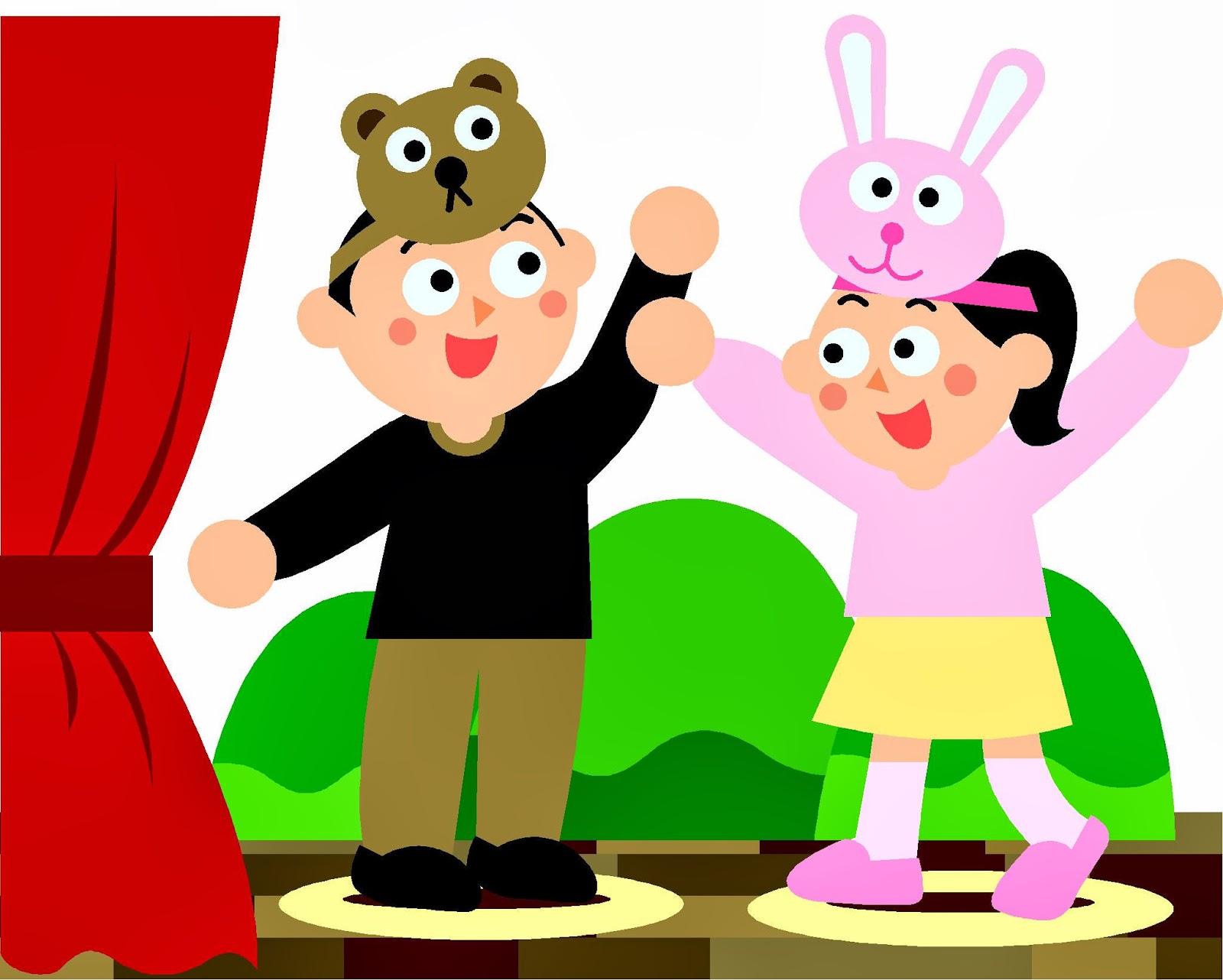 Этапы организации индивидуального детского праздника «Сладкий сон»
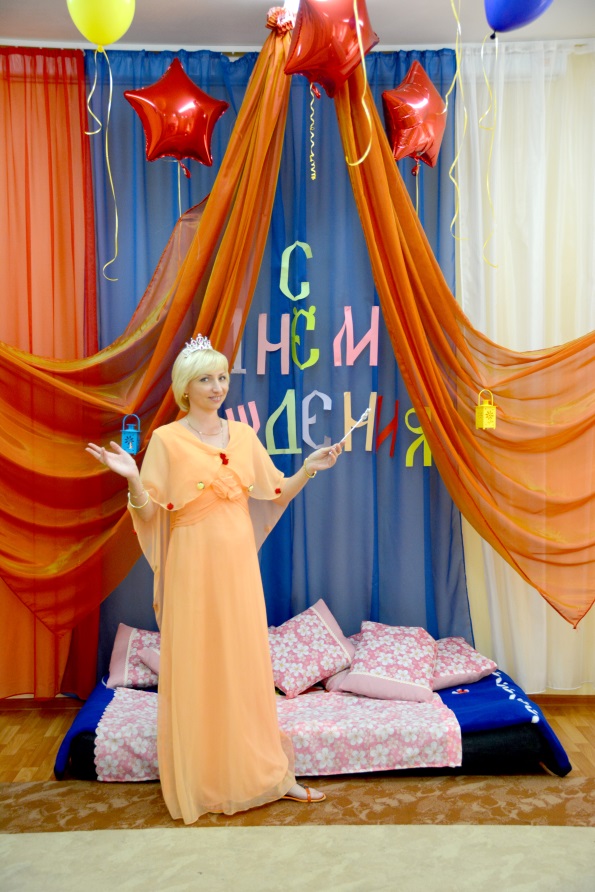 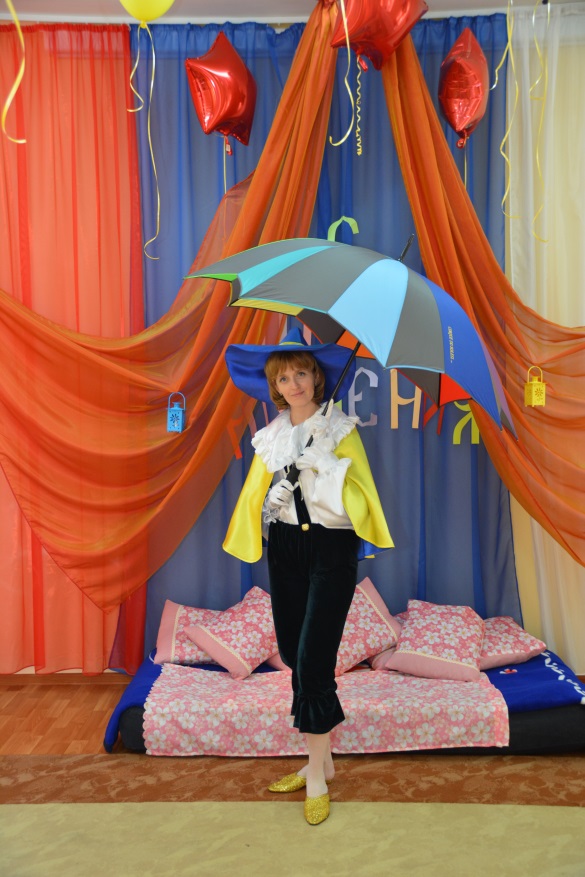 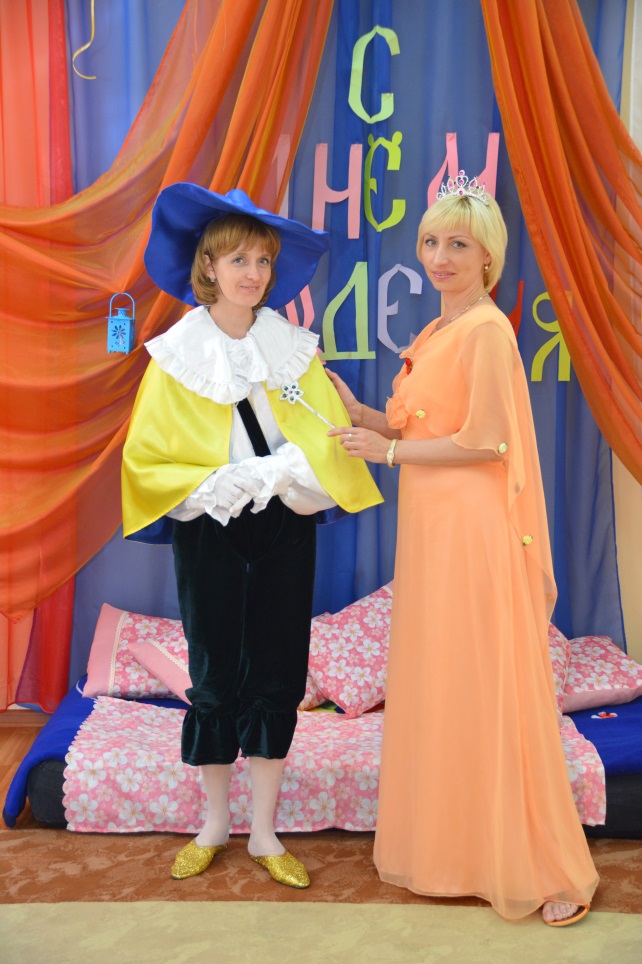 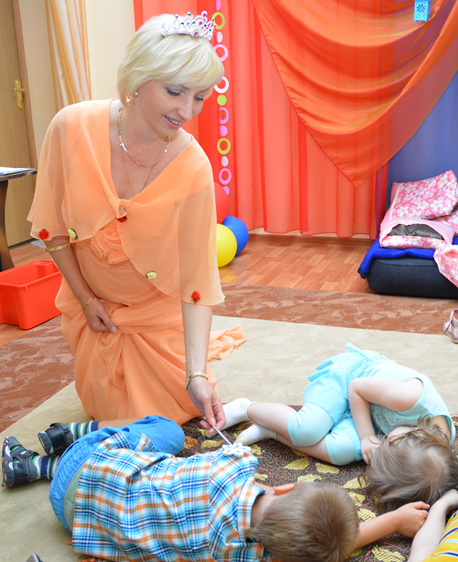 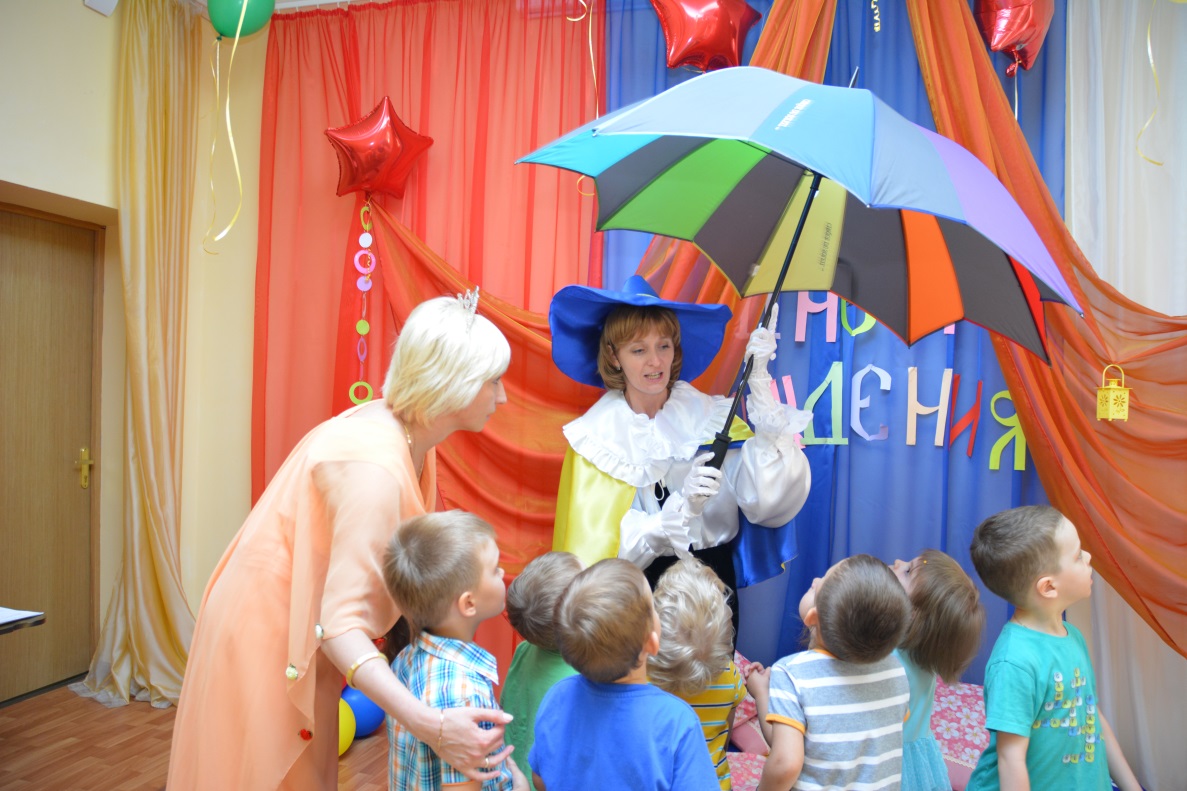 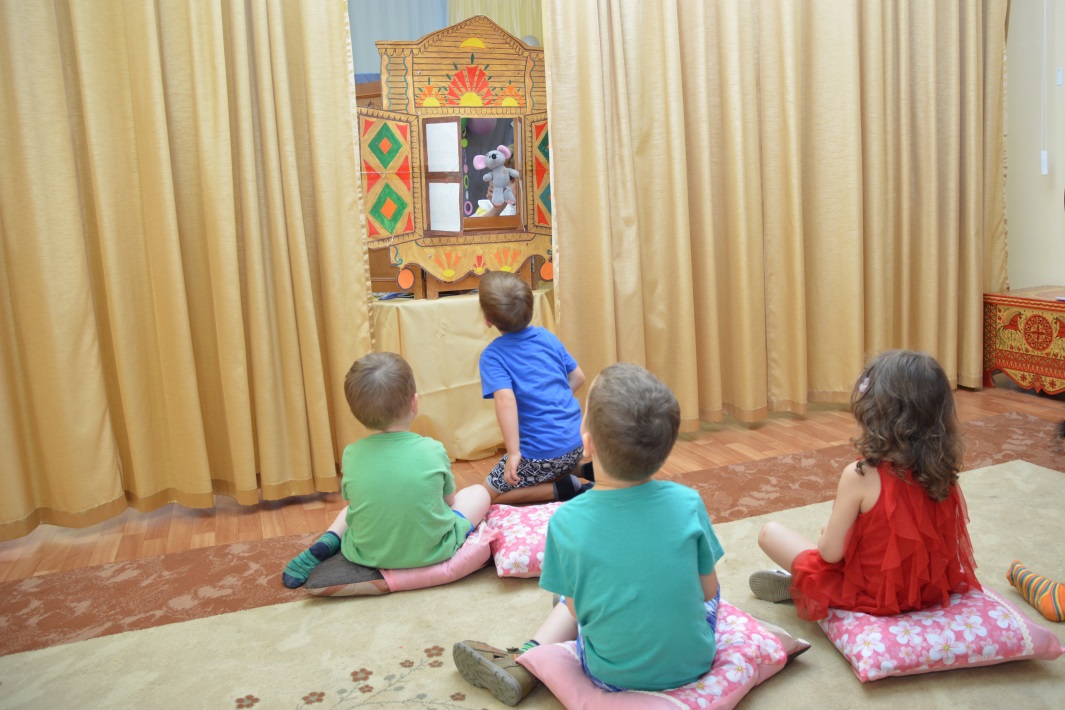 Живая сказка – это реальность!
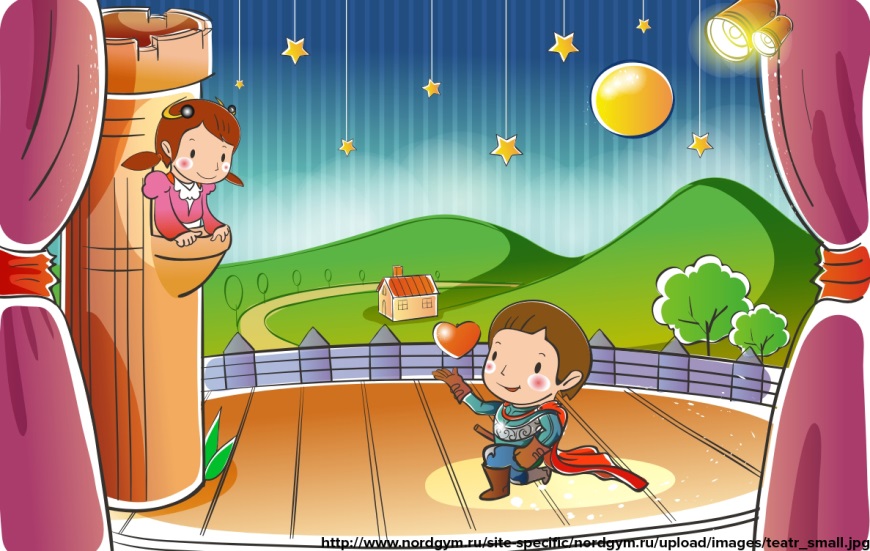 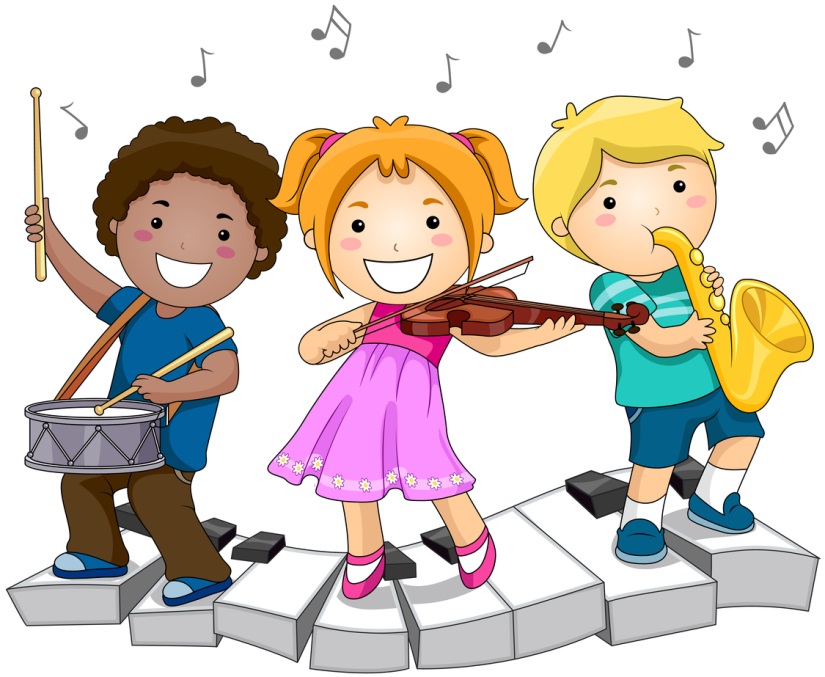 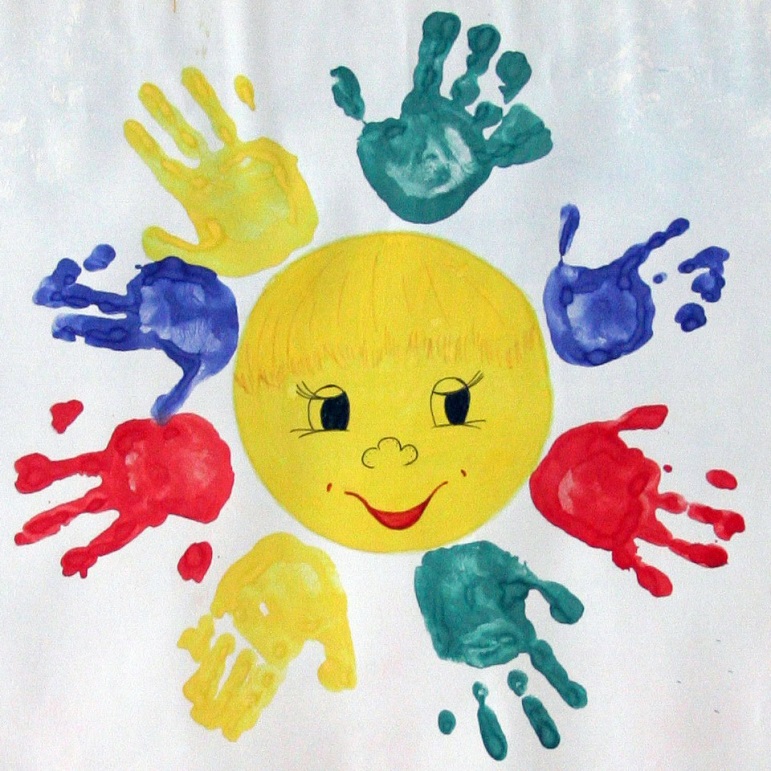 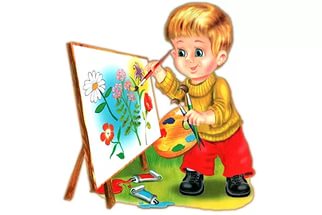 Спасибо за внимание!
Скупченко Юлия Владимировна 
E-mail: se_ver76@mail.ru
Демченко Светлана Владимировна
E-mail: sweta-lana@inbox.ru